1
Grunnlegende protonfysikk
Denne presentasjonen skal sikre minimumskompetanse for læremålene listet nedenfor. Det er ens eget ansvar å holde seg oppdatert med tanke på endringer eller utvikling. Dersom en mener noe i presentasjonene er feil eller utdatert er det viktig at dette blir formidlet til ansvarlig for nasjonal kompetanseplan.
Innhold
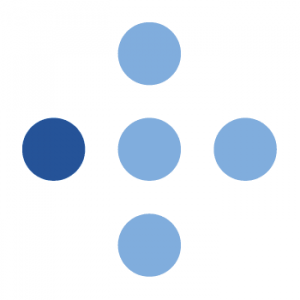 Forventet gjennomføringstid er 25 minutter
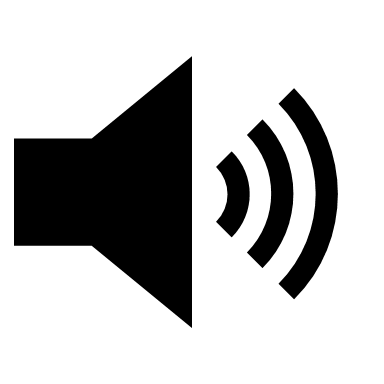 Presentasjonsansvarlig: Lukas Hirschi, HUS, lukas.hirschi@helse-bergen.no
2
1.1 – Partikkelterapihistorie med vekt på protonterapi
Læringsmål:
Kjenne til detaljene som førte til at teknologien og behandlingen er som den er i dag og hvordan ny teknologi og kunnskap kan forbedre behandlingen yttligere. 
Kjenne til nøkkelpunkter i historien om partikkelterapi (første behandling, behandling med Bragg peak plassert i målvolumet, roterende gantry, gantry med pencil beam scanning osv).
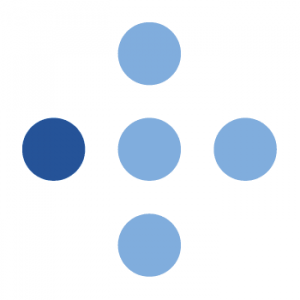 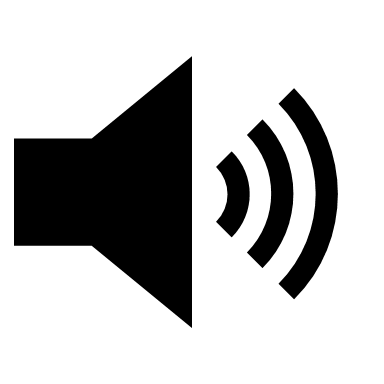 Ola Nordmann, HUS, ola.nordmann@helse-bergen.no
3
Historie
På 1940-tallet ble de unike fysiske egenskapene til protoner og deres potensielle fordeler i strålebehandling først anerkjent. Dette førte til de første behandlingene av pasienter med protoner på 1950-tallet.
Sånn og sånn
Mer og mer
Et bilde du har tatt eller laget selv.
Vær obs på copyright!
Bla bla bla
Sånn og sånn
Mer og mer
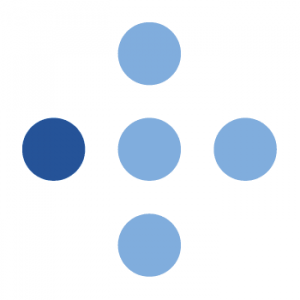 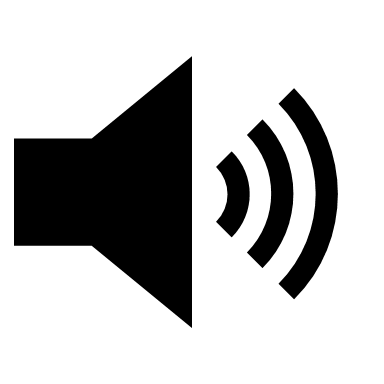 Ola Nordmann, HUS, ola.nordmann@helse-bergen.no
4
Litteraturliste
Referanse 1
Referanse 2
Manual 1
Manual 2
Nasjonal prosedyre 1
Nasjonal prosedyre 2
Bok 1
Bok 2
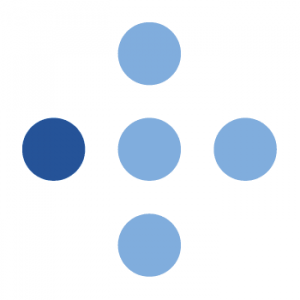 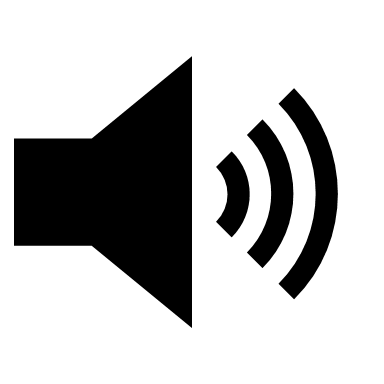 Ola Nordmann, HUS, ola.nordmann@helse-bergen.no
5
1.2 – Ulike partikkelterapianlegg i klinisk bruk
Læringsmål:
Grunnleggende kunnskap om en klassisk syklotron og forstå hvordan den er ulik en synkrotron. Vite om de potensielle fordeler og ulemper med forskjellige akseleratorer og gantry. 
Kjenne til at det finnes flere måter å akselerere partikler og at det finnes forskjellige type gantry.
Et bilde du har tatt eller laget selv.
Vær obs på copyright!
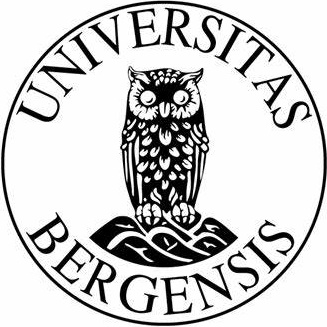 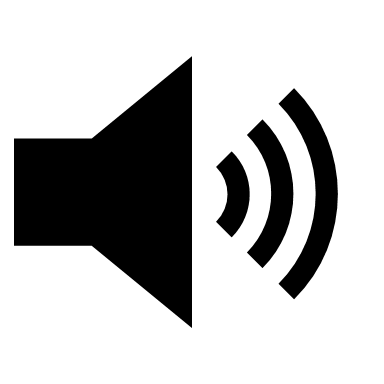 Kari Nordmann, UIB, kari.nordmann@uib.no
6
1.2 – Et kapittel, noe innhold
Et bilde du har tatt eller laget selv.
Vær obs på copyright!
Bla bla bla
Sånn og sånn
Mer og mer
Et bilde du har tatt eller laget selv.
Vær obs på copyright!
Bla bla bla
Sånn og sånn
Mer og mer
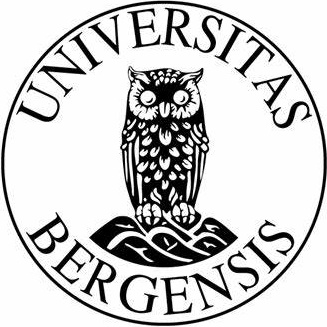 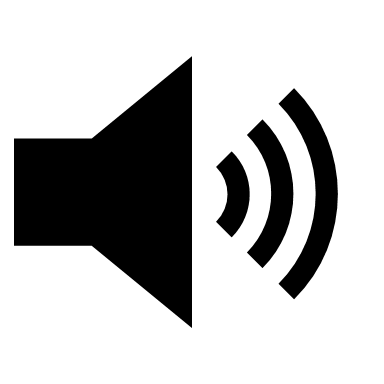 Kari Nordmann, UIB, kari.nordmann@uib.no
7
1.2 – Litteraturliste
Referanse 1
Referanse 2
Manual 1
Manual 2
Nasjonal prosedyre 1
Nasjonal prosedyre 2
Bok 1
Bok 2
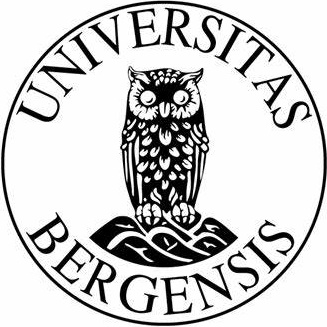 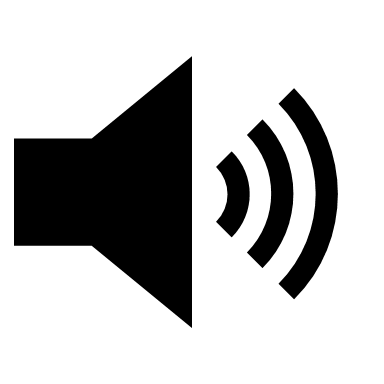 Kari Nordmann, UIB, kari.nordmann@uib.no